Polygamy & Utah’s Struggle for Statehood
Objective: Students will understand the problems facing Utah in the late 19th century and the process (and eventual success) of Utah’s struggle for statehood.
Why Become a state?
Rights of citizenship
Represented in the government
Elect their own leaders
Pay taxes
Receive government services
Freedoms of citizenship
What problems got in the way of Utah and STATEHOOD?
POLYGAMY
Size and borders of the territory
Tensions with Native Americans
POLYGAMY
Church and State
Slavery (prior to the Civil War)
POLYGAMY
Political Parties
Tensions with the U.S. Government- Rebellion & Military issues
If you had to draw the boundaries for your own state, what would you make sure was inside of it?
Brainstorm and think of the vital resources, geographical features you would want to make sure were part of your state.
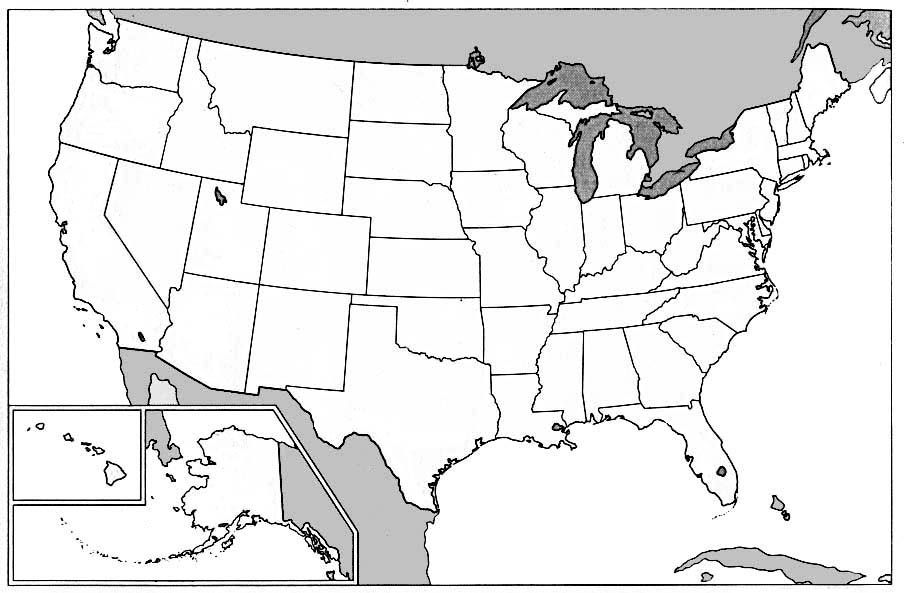 Utah Territory
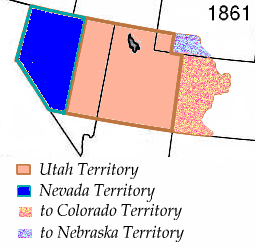 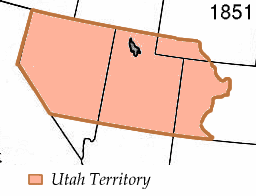 State of Deseret?
Deseret: honeybee/bee hive
Word from Book of Mormon
Brigham Young wanted the land to be dedicated 
Term to inspire Mormons to be a productive, hard-working community, like a beehive. Industry!
State covered 16% of the nation, larger than Texas & Alaska
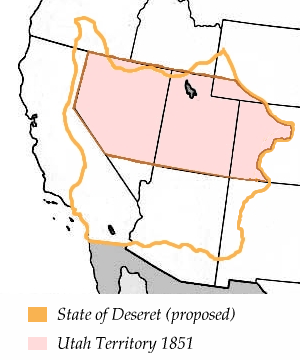 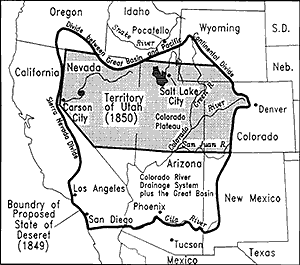 Native Americans
Look at the picture on page 127 in your Utah history textbook 
-Who are the different people in the cartoon?

-What is the cartoonist trying to say about each group?

-Why would this be a problem for Utah's pending statehood?
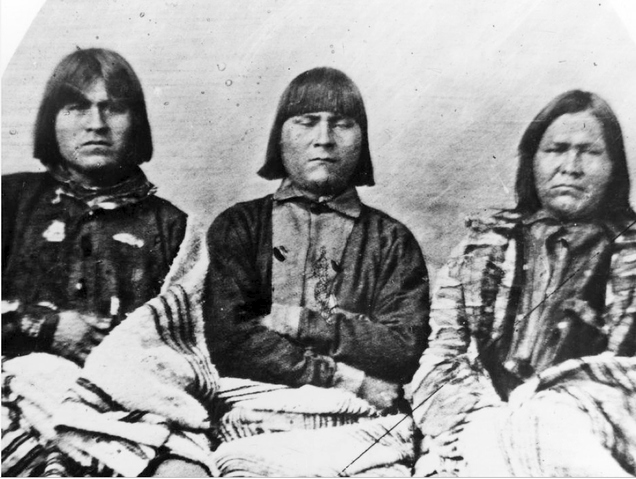 Discussion
List 5 qualities you think every good American should have.
Discuss with your partner and come up with your top 3 qualities.
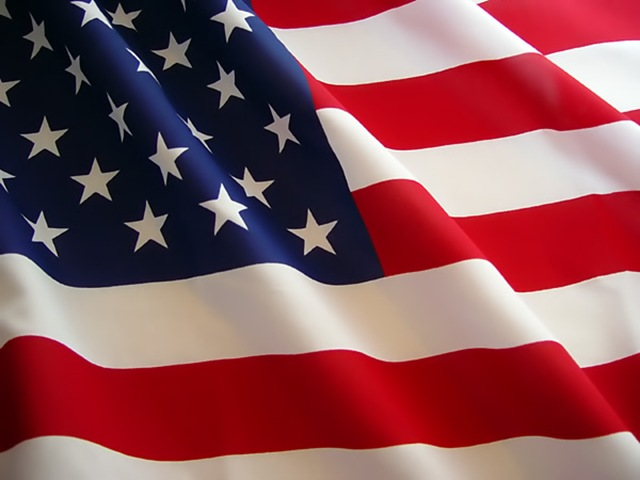 Polygamy
Definition of polygamy: the practice of having more than one wife at a time.  
The Mormon church publicly announced the doctrine of plural marriage in August 1852
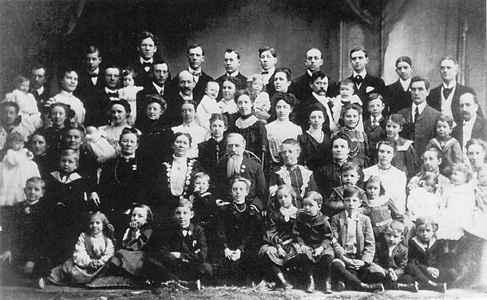 Reasoning
The Mormons defended that their reason for practicing plural marriage included:
 God had commanded the reestablishment of the sacred practices of the Israelite patriarchs and kings
Repopulation of the Earth  
A commandment from God
Mormon Church’s Official reasoning: 
“In this dispensation, the Lord commanded some of the early Saints to practice plural marriage. The Prophet Joseph Smith and those closest to him, including Brigham Young and Heber C. Kimball, were challenged by this command, but they obeyed it. Church leaders regulated the practice. Those entering into it had to be authorized to do so, and the marriages had to be performed through the sealing power of the priesthood. In 1890, President Wilford Woodruff received a revelation that the leaders of the Church should cease teaching the practice of plural marriage.” 
							– mormon.org
How many practiced polygamy?
Mormons claimed only a small number of men were polygamous in the 1880’s.
Mormons insisted that only about 2-3 percent were polygamous.
Other evidence shows most likely about 20-30 percent were.
Marriage numbers did recede during the 1870-1880’s, because of governmental pressure.
Federal Reaction to Polygamy
1869 Gave women in Utah the right to vote 
The Edumnds-Tucker Act (1887)
1) Required plural wives to testify against their husbands
2) Took away the vote form Utah's women
3) Abolished the local militia
4) Confiscated the property of the LDS Church.
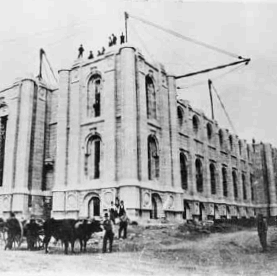 Prison Time
If someone was caught the punishment could be the following:
5 years in prison
$500 Fine
Eventually Mormons realized they needed to fall in line with the government.  Mormon church President John Taylor stated that the Mormons would follow constitutional law.  Except for the anti-polygamy Edwards act.
Over 1000 polygamists were put in prison.
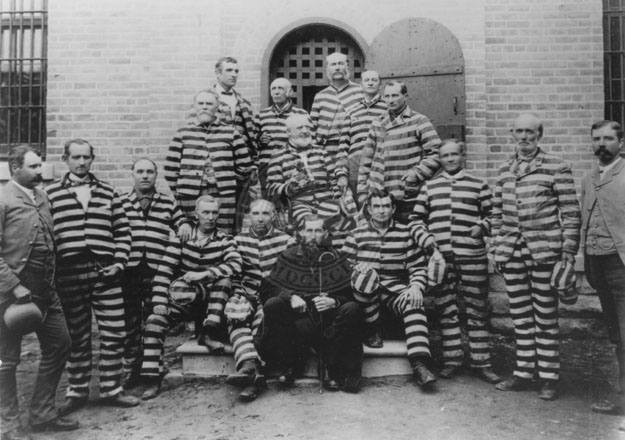 Discussion
According to our standards, would polygamists be considered good Americans?
How much can a person or group be different and still be considered a good American?
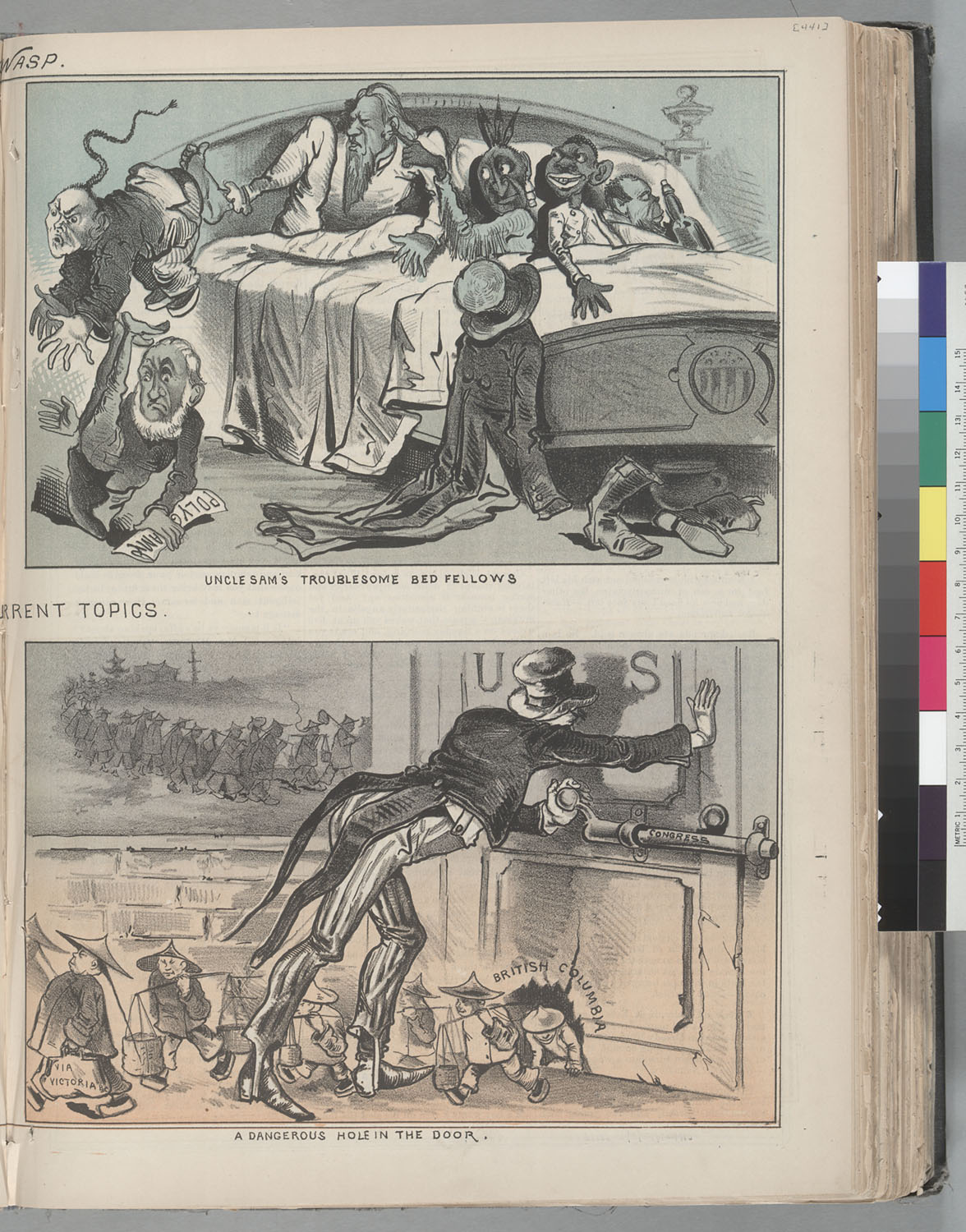 Stereotypes
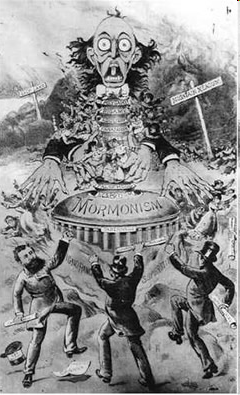 Throughout the United States polygamy was viewed as rampant. (people thought everyone in Utah was doing it)  
People heard of men having 20-50 wives an that wives were forced to be slaves to the men. 
People  began to feel hatred and disdain towards members & Utahns.
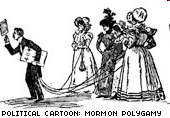 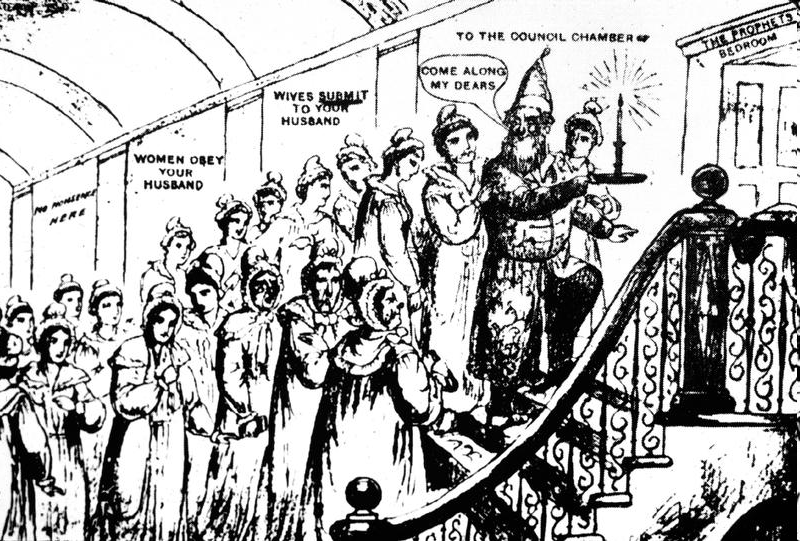 Journal Write 150 words
Would you be willing to share your spouse, or take a second, third, etc.. Spouse?  What might be some of the advantages and disadvantages?  Under what circumstances, if any, would you be willing to practice polygamy?  Explain
POLYGAMY Video
Watch the video: Utah’s Struggle for Statehood & Answer the questions: #13-26
Tensions with U.S. Government
“Utah War”-series of armed confrontations between Utahns & the Federal Government from May 1857 to July 1858.
Not a true “war.” There were no official battles
President Buchanan heard  rumors of a supposed “rebellion” in Utah, sent Colonel Johnson’s Army to put an end to it.  
War was avoided. Tensions eventually died down.
Mountain Meadow’s Massacre- September 1857
Due to massive war hysteria & fear of outsiders, Utahns attack and kill 120 people in a wagon train headed West.
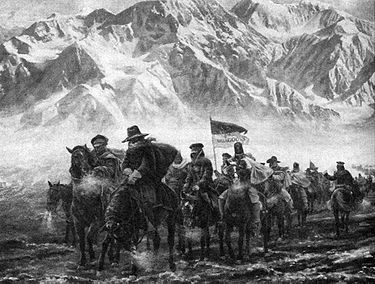 Steps to Statehood: Join National Parties
In the Utah territory most Mormons voted the same.  Why would they vote the same?
Many Mormons lost the right to vote because of Federal laws against polygamists.  
In order to fall in line with the rest of the nation the LDS church encouraged it’s members to join one of the two national parties.
1892: First two party elections held in Utah


1893: Bill written to admit Utah into the Union passes in Congress
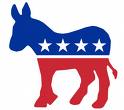 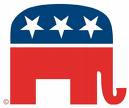 Steps to Statehood: End Polygamy
The Manifesto
Statement made by the Mormon 1st presidency and quorum of the twelve in 1890, ending any new polygamous marriages.


I publicly declare that my advice to the Latter-day Saints is to refrain from contracting any marriages forbidden by the law of the land. 
-Wilford Woodruff, President of The Church 
of Jesus Christ of Latter-day Saints
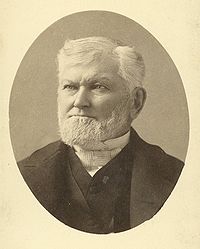 Steps to Statehood: apply AGAIN
1895 - Delegates attend Utah Constitutional Convention
The new constitution was put up for a vote and was accepted in a vote of 31,305 to 7,687.
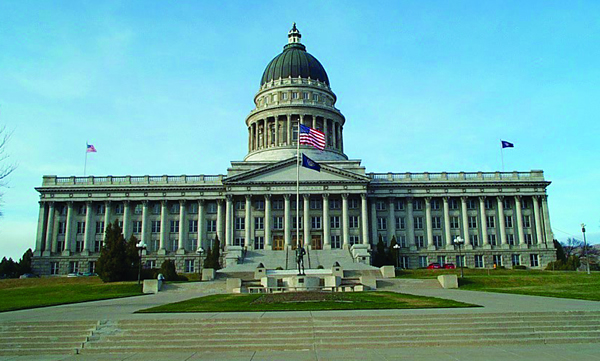 Author’s of Utah’s Constitution
Draw some conclusions.
Identify what were some of the prominent jobs of those who wrote the Constitution.?  What does that say about the values of Utah?
JANUARY 4, 1896
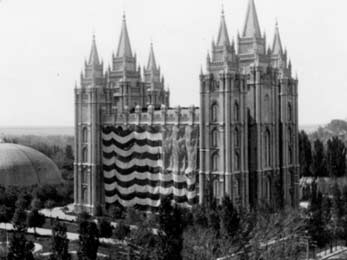 Utah becomes the 45th State!
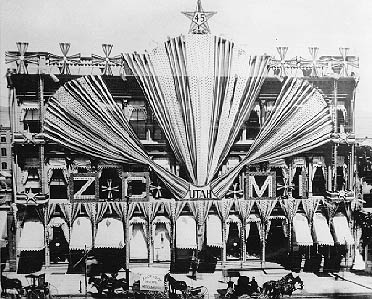 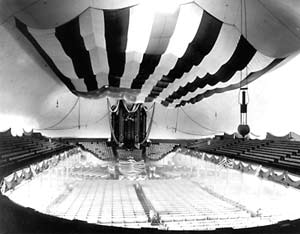 Timeline
1850: Utah First applies for statehood. It is denied.
1850: U.S. Congress establishes Utah territory. Brigham Young is appointed the first governor.
1852: The L.D.S. Church officially announces the practice of polygamy, when one man is married to multiple women.  
1857-1858: “Utah War” begins. Johnston’s federal armies are sent from the east. Mountain Meadows Massacre 
1861: Outbreak of the Civil War in the South. Johnston’s army leaves Utah.
Timeline Continued
1869: Utah’s women gain suffrage (the right to vote). In 1887 it is taken away until the 19th amendment allows all women to vote.
1887: Edmunds Act passes in Congress. Polygamist arrests intensify and many husbands go into hiding.
 1890: The Manifesto, issued by Wilford Woodruff (President of the L.D.S. Church), ended the practice of plural marriage.
 1896: Utah becomes the 45th state!
First State Capital
Fillmore, Utah
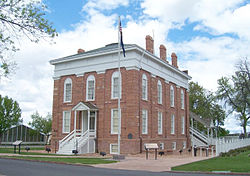 State Capital Today
Salt Lake City, Utah
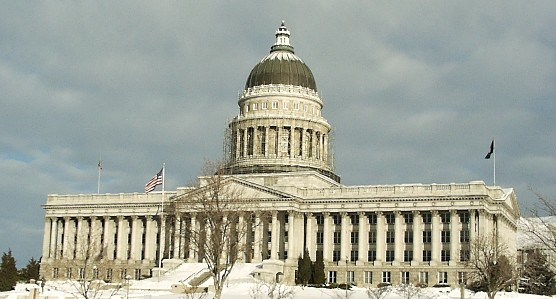 Utah’s Constitution
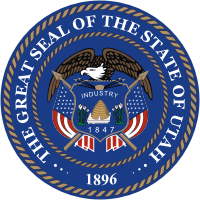 Preamble
24 articles
Rights
Obligations
Laws
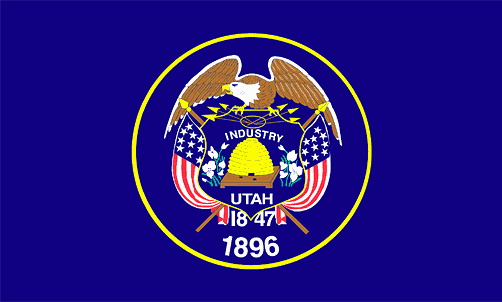 First State Government
Governor: Heber M. Wells
Directs state government
Commander in chief of the national guard
Present bills to the legislature
Signs or vetoes bills
Pardon people convicted of crimes
County
Taxes, elections, carry out laws
City 
Offer services such as streets, parks, water, and sewage
Mayor and city council
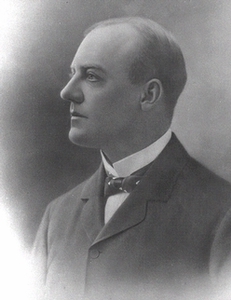 Utah and United States Governments
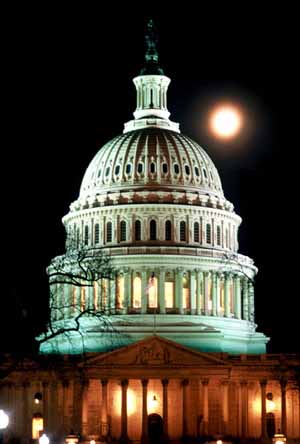 Both Utah and America have governments based on Checks and Balances
There are three branches of Government in the state and federal governments 
The Executive, Legislative, and Judicial
Executive Branch
Governor: Gary Herbert
Lieutenant Governor: Greg Bell
The Executive administers the laws
Who leads the executive branch in the United States government?
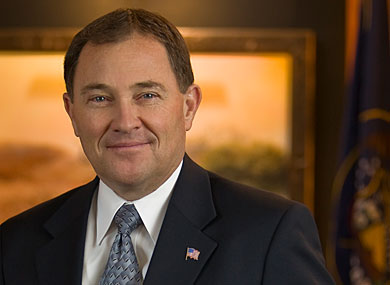 The Legislative Branch
Write the laws
The House of Representatives 
elected by population
The Senate 
2 for each state
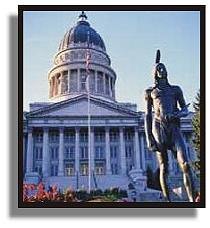 Judicial Branch
Courts and Judges
Apply and interpret the laws
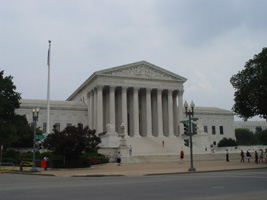